品番:E3743
ボタン付不織布トート
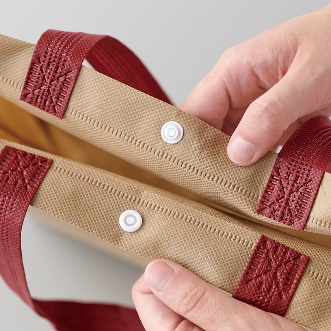 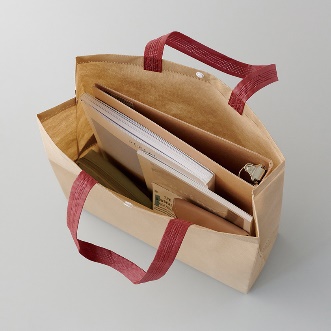 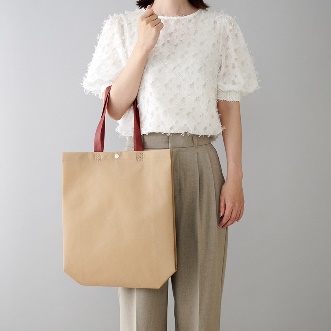 上代:\130(税込\143)
ボタン付で中身が飛び出しにくく、収容力も抜群。
肩掛けもできる実用的なトートバッグ。
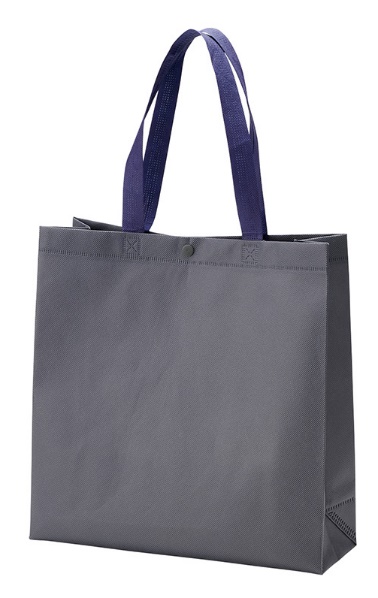 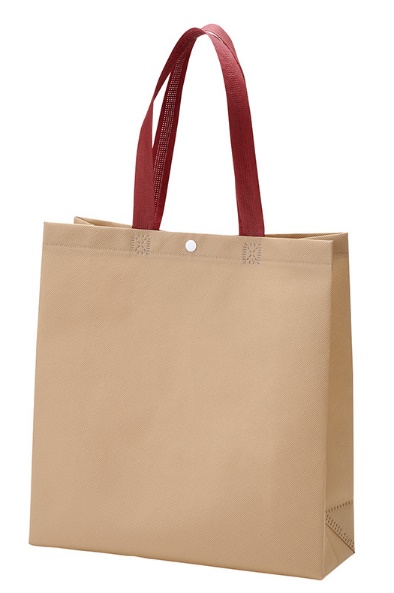 ■商品情報
グレー×ネイビー
memo
ベージュ×レッド
■名入れ範囲
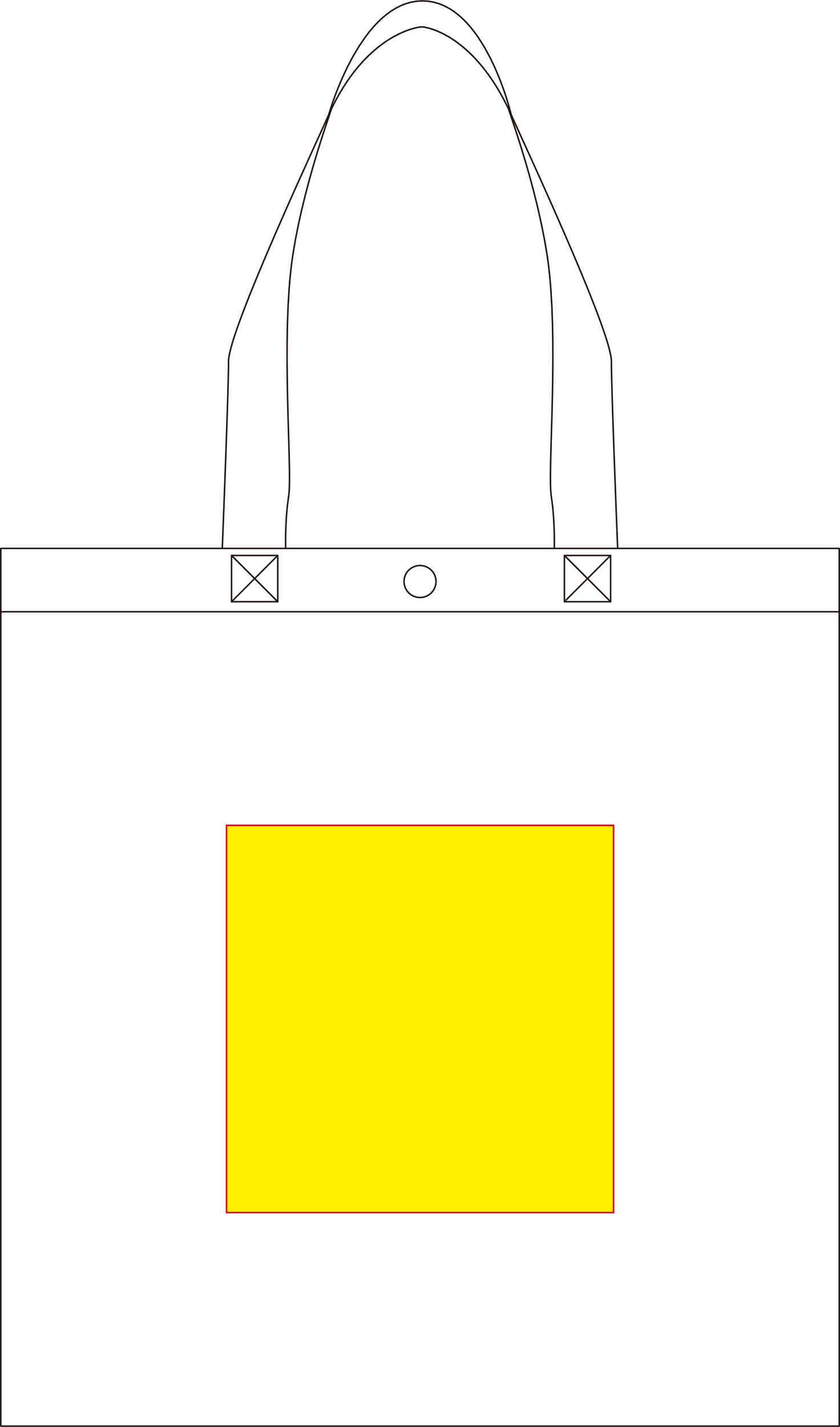 W150×H150㎜